GASTRO – INTESTINAL TRACT DISEASES
GASTROINTESTINAL TRACT
The human digestive system
 is a complex series of organs
 and glands that process,
 absorb , digest food
 and excret out the excreta.
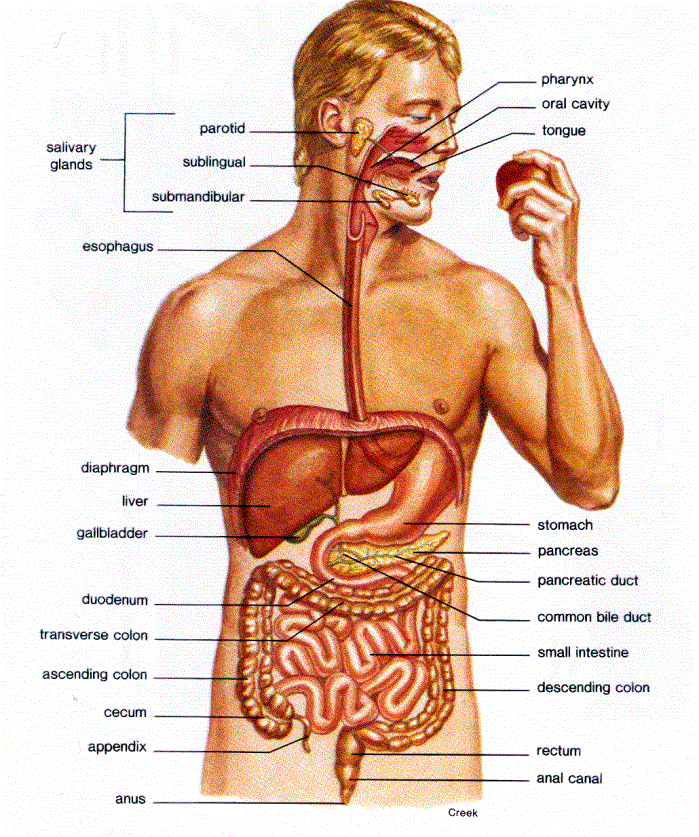 INGESTION and DIGESTION
MOUTH
It is a cavity  and a first  part of  gastrointestinal tract, it              is lined with a mucous
   membrane .

  Saliva contains
 Salivary amylase             Starch.

30% of CHO digest in mouth.
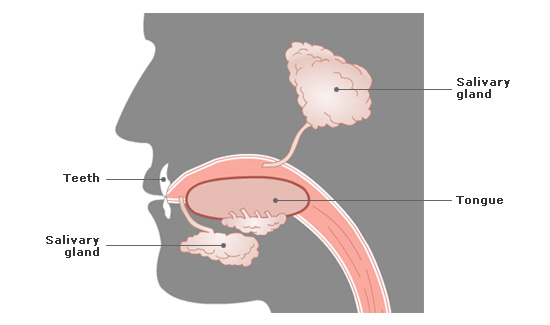 OESOPHAGUS
  10 inches long .

 Extended from the pharynx, through the diaphragm to    the stomach.

  To conduct food
    From the mouth - stomach.
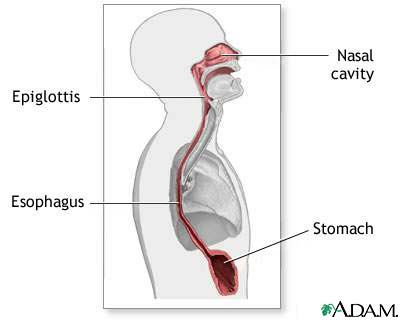 STOMACH
 Muscular organ located on the left side of the upper abdomen.
 Food enters the stomach- lower esophageal sphincter.
 Ridges of muscle tissue  (rugae ) - more surface area.
Gastric secretion contains : 
   HCL -  pH- 1.35-3.5
  -pepsin
  -lipase
  - intrinsic factor
 Chyme
Normal level of gastric secretion:
    2000-2500 ml/day
pyloric sphincter
 -allow food to pass
 -stomach - small intestine
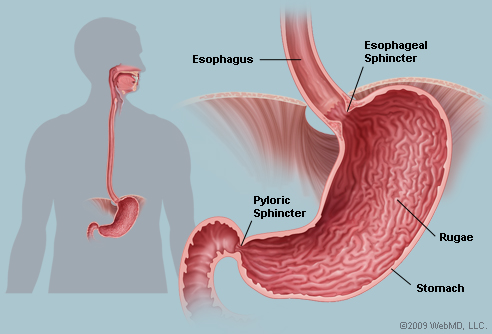 Ph level of GIT
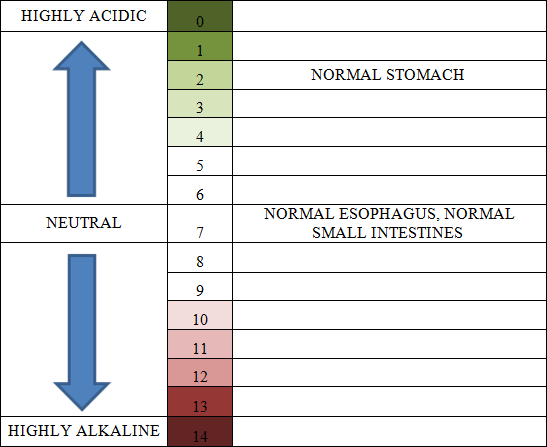 LIVER
Dark reddish brown gland located just behind the diaphragm
   2 LOBES (right and left)
     Production of bile
   Glucose- Gycogen
 Metabolism -  proteins and fats
 Storage of Vitamin-  ,A,D,E,K
 Remove toxins from blood .
Erthrocytolysis(pigment released
  eliminated in bile called bilirubin)
Bilirubin gives stool its brown
   color.
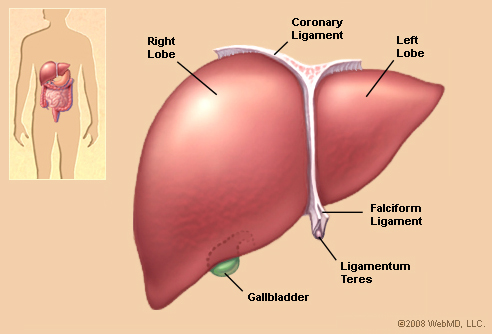 GALLBLADDER
Pear- shaped sac under the liver .
 Stores bile produced by the liver.
Squeezes stored bile into the small intestine through
-Series of tubes called ducts
-helps to digest fats.
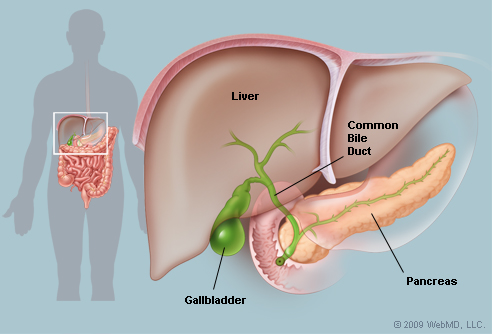 PANCREAS
Extended from below the stomach upto duodenum
Internal- endocrine function 
-Insulin
-Glucagon
External-exocrine function
-Amylase- CHO
-Trypsin , chymotrypsin – protein
-Lipase-fat 
Enzymes inactive 
until reaches duodenum .
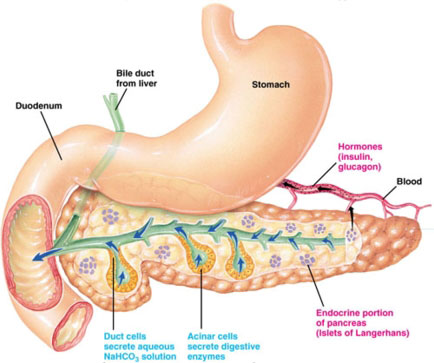 ABSORPTION and DIGESTION
SMALL INTESTINE 

Made up of three segments
- Duodenum -10”(25 cm)
- jejunum- 1m(100 cm)
- ileum- 2m(200cm)
Chyme + bile +  pancreatic
    juices.
  Absorption
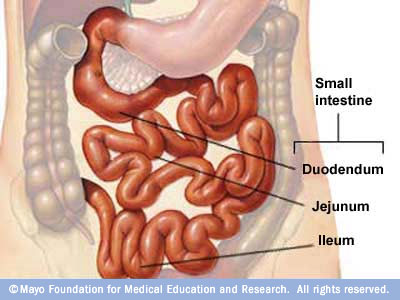 VILLI
LARGE INTESTINE(COLON)
It continous with the small intestine and ends at the anus.
   5 ft long.
Has six parts
-caecum
 -the ascending colon
-the transverse colon
-the descending colon
-the sigmoid colon
-the rectum
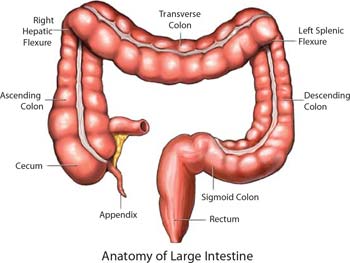 Absorb water and electrolytes
  Manufactures  vitamins – k, biotin, B-12 , B -5
   Produces mucus 
   - helps to lubricate intestinal mass
   - neutralize the acid which is produced by bacteria in the large intestine .
   Bile salts  -  reabsorbed in the cecum .
 Pigments – Urobilins and sterobilins formed by the intestinal bacteria – provide brown color to feces.
Bacteria -       300- 1000 species - Lactobacillus acidophilus, 
    Escherichia coli , etc.
Gets Energy and Nutrients from the undigested food  and other substances.
BACTERIAL ACTION on PROTEIN
Bacteria breaks down peptides remaining in the feces and generates –
Ammonia , in the form of soluble ammonium ions.
Indole and Skatole , two nitrogen – containing compounds that are responsible for the odor of feces.
Production of gases – Hydrogen sulfide,CO2 and Methane.
Significant amounts  of ammonia and smaller amounts of other toxics cross the colonic epithelium and enter the hepatic portal cirulation . 
These are removed by the liver and converted to nontoxic substances that can be released in the blood and excreted at the kidneys.
Bacterial Action on CHO
Carbohydrates                    Short chain fatty acids
                                             (saccharolytic fermentation)
                                                                                     
                                                                         
                        Acetic acid,     Butyric acid,      Propionic acid
                   
                   
                  Used by muscles                        Helps the liver-ATP     
                                                                                                                                                
                                            Energy to Gut cells
Helps to absorb the dietary minerals- Ca, Mg and Fe .
Gases 
Organic acids – Lactic acid
                          (saccharolytic fermentation)
Neurotransmitters
Hormones in Gastrointestinal tract
LOWER
GASTROINTESTINAL DISEASES
CONSTIPATION
Physiological disorder of alimentary canal.
Infrequent bowel movements (typically three times or fewer per week).
difficulty during defecation ( a subjective sensation of hard stools).
the sensation of incomplete bowel evacuation.
NORMAL COLON
COLON WITH STOOL
CAUSES
TYPES
ATONIC CONSTIPATION
“Lazy bowel” syndrome .
Loss of intestinal  muscle tone .
  Causes
Lack of fluids
Lack of roughage 
Lack of potassium
Vitamin B deficiency
Irregular habit
Purgation
SPASTIC CONSTIPATION
Excessive tone of colonic muscles which narrows the cavity and the forward movement of faeces is retarded.
CAUSES
Excessive use of purgatives
Irritating foods
Mental stress
OBSTRUCTIVE CONSTIPATION
Any kind of obstruction or blockage in the stool passage results in obstructive constipation.
 CAUSES
Tumor.
 Cystic fibrosis.
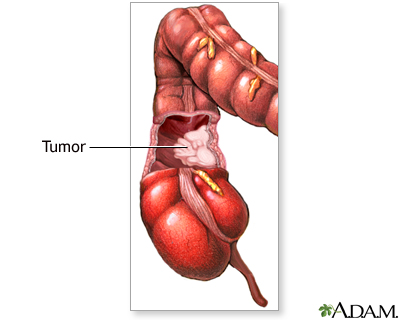 DIAGNOSIS AND TESTS
Medical history
 Patient’s dietary history
Physical activity level
Medications
Diseases
Duration of symptoms 
Frequency of bowels movements 
Toilet habits
Consistency of stool
Physical Examination
 Scleroderma (autoimmune disorder).
 Intestinal pseudo-obstruction (decreased ability of the intestines to move stool). 
Hirschsprung's disease (enlargement of the colon that stops the flow of stool).
Irritable bowel syndrome (IBS).
Diverticulitis (formation of pouches in the colon) .
 Chagas disease (tropical disease caused by a parasite).
Blood test  - to rule out other conditions that can cause constipation such as :
Thyroid hormone (to detect hypothyroidism).
 Blood glucose levels (to determine if diabetes is present) .
To examine hypercalcemia.
 Serum cortisol levels (the stress hormone, that may indicate addison's disease (a disease of the adrenal gland).
 Porphyria (blood disorder dealing with iron content).
Barium enema
X-ray study in which liquid barium is inserted into the rectum and colon through the anus. 

The barium outlines the colon on the x-rays and defines the normal or abnormal anatomy of the colon and rectum.

 Barium enema can detect tumors and narrowings (strictures) in the colon.
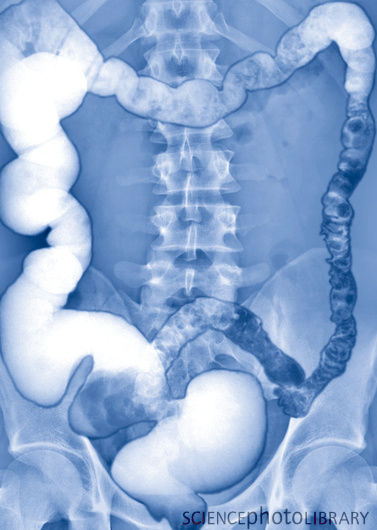 BAREUM ENEMA TEST
X-ray of the anorectal area (defecography)

 In this X-ray procedure, patient’s rectum fills with a soft paste with the same consistency as stool.
As he  expel the paste, X-rays are taken to evaluate the completeness of stool elimination and rectal muscle contractions.
.
Examination of the rectum and lower, or sigmoid, colon (sigmoidoscopy)
   In this procedure,  doctor inserts a lighted, flexible tube into anus to examine rectum and the lower portion of  colon.

Examination of the rectum and entire colon (colonoscopy)
In this  doctor  examine the entire colon with a flexible, camera-equipped tube.
Evaluation of anal sphincter muscle function (anorectal manometry).
 In this procedure, doctor inserts a narrow, flexible tube into  anus and rectum and then inflates a small balloon at the tip of the tube.
 The device is then pulled back through the sphincter muscle. This procedure allows  do to measure the coordination of the muscles which is used to move  bowels.
Evaluation of how well food moves through the colon (marker study or colorectal transit study).
 In this procedure, patient  swallow a capsule containing markers that show up on X-rays taken over several days. 
Then this shows the  signs of intestinal muscle dysfunction and how well food moves through  colon.
SYMPTOMS
Difficult bowel movement
 Dry bowel movement
 Painful bowel movement
 Dry feces, small feces, hard feces
 Absent bowel movement
 Infrequent bowel movement
Fecal straining
Abdominal pain and bloating
Nausea, vomiting, weight loss, uncomfortable feeling, fatigue, and diarrhea.
Aims of Treatment
Dietary management
CALORIES
   According to age ,sex and occupation should be given.
FIBER
   The fiber intake should be increased upto 12 – 18%
   High fiber foods – whole grain cereals ,
   whole pulses,
   green leafy vegetables and fruits.
FLUIDS
Fluid- 8-10 glasses of water for better stool formation.
VITAMINS
B-complex vitamins-  should be increased .
FAT
Fats stimulate the flow of bile and also lubricate the bowel.
Exercises- Regular exercise (especially abdominal muscle exercises) and brisk walking .
Avoid high refined and concentrated foods.
EXCEPTIONS
In oligosaccharide deficient constipated patients, legumes must not be increased as it can produce problems with gas

High phytic acid content foods avoided by patients whose mineral balance may be unstable
   ( elderly women & sedentary worker men)
FLATULENCE
It is an abdominal discomfort due to the excessive formation of gases in the stomach or intestine.
Gas can be expelled from the digestive tract either as belching from the stomach or as flatus from the rectum.
Belching (also known as burping) is the release of gas from the digestive tract (mainly esophagus and stomach) through the mouth.
FLATUS
 The medical term for the mixture of gases is flatus.
 Components of the flatus
Nitrogen: 20–90%
Hydrogen: 0–50%
Carbon dioxide: 10–30%
Oxygen: 0–10%
Methane: 0–10%
CAUSES
Swallowed air (aerophagia)
Breakdown of undigested foods/ Fermentation
Foods can cause GAS
Beans
Starches
Onion
Dark beer and Red wine
Sorbitol
Fiber
Lactase deficiency
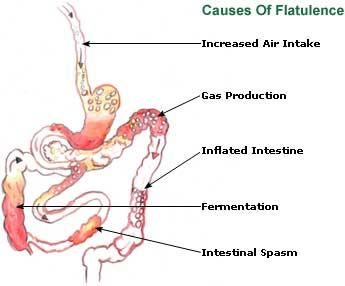 SYMPTOMS
Gas: More than the normal output.
Belching: can cause  more
    serious
   upper GI disorder such as
   peptic ulcer disease,
   gastroesophageal reflux disease 
    (GERD), or gastroparesis.
Abdominal bloating
 Irritable bowel syndrome
Abdominal pain
 Discomfort.
Diagnosis
By measuring the amount of hydrogen in the patient's breath after the person eats suspected foods
Analysis of flatus for gas content. This should help differentiate gas produced by swallowing air from gas produced in the gastrointestinal (GI) tract.
Blood test : Lactose intolerance
X- rays
Colonscopy
Treatment
DIET
Meals: 3-4 smaller meals 
Excessive food intake should be avoided.
Proteins and Carbohydrates
Pulses are best excluded.
Rice and potato in small quantities.
Avoided – Fried and spiced food
Fluids- 8-10 glasses
Fibre
Milk
Taking medicines: antibiotics
Reduce amount of air  swallowed
Proper chewing 
Eradicating intestinal infections and managing organic disease :
   Peptic ulcer .
MALABSORPTION SYNDROME
This occurs when the normal digestion and absorption of food is interrupted.
                              Classification
AETIOLOGY
Due to infective agents 
Intestinal tuberculosis
HIV related malabsorption
Diarrhoea
Parasitese.eg. fish tape worm (B12 malabsorption); roundworm, hookworm .
Due to mucosal abnormality 
Coeliac disease
Cows' milk intolerance
Soya milk intolerance
Fructose malabsorption
Due to enzyme deficiencies 
Lactase deficiency inducing lactose intolerance 
Sucrose intolerance
Intestinal disaccharidase deficiency
Intestinal enteropeptidase deficiency
Due to digestive failure 
Pancreatic insufficiencies: 
cystic fibrosis
chronic pancreatitis
carcinoma of pancreas
Symptoms
Bloating, cramping, and gas
Chronic diarrhea (may not occur with vitamin malabsorption)
Fatty stools (steatorrhea)
Muscle wasting
Weight loss
CELIAC DISEASE
Celiac disease is a digestive disease that damages the small intestine and interferes with absorption of nutrients from food.
CAUSES
Genetic predisposition
Immune component:
Antibodies to specific dietary protein fractions
Intolerance of gluten
Immune system damage villi
GLUTEN
Protein found in wheat, rye and in barley.
  2 fractions – glutenin and gliadin.
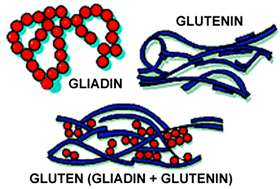 FOODS
SYMPTOMS
Atropy of villi
Reduced area for absorption
Reduced nutrient transport carriers
Anemia
Bone loss
Muscle weakness
Chronic diarrhea
Chronic constipation 
Malabsorption
Diagnosis
Blood tests and Screening:
- To detect  autoantibodies - antitissue transglutaminase antibodies (tTGA) or anti-endomysium antibodies (EMA).
Intestinal biopsy
-Remove tiny piece of  tissue from inestine
 – to check for damage  to VILLI
 Endoscopy.
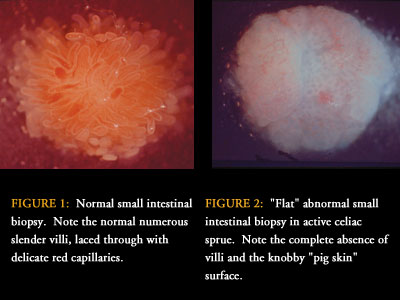 Dermatitis Herpetiformis
Dermatitis herpetiformis (DH) is an intensely itchy, blistering skin rash that affects 15 to 25 percent of people with celiac disease.3 The rash usually occurs on the elbows, knees, and buttocks. Most people with DH have no digestive symptoms of celiac disease.
DH is diagnosed through blood tests and a skin biopsy
Stool examination for malabsorption 
 Stool from patients with celiac disease often contains many stained globules of fat.
Medical management
Electrolyte and fluid replacement
Iron supplementation
Nutritional management
Restrict gluten sources
Vitamins and minerals supplementation
Give CHO
Calcium and Vitamin- D adminstration
Supplementation with omega- 3- fatty acids
CARBOHYDRATE INTOLERANCE
Carbohydrate intolerance is the inability of the body to completely process the nutrient carbohydrate ( includes sugars and starches) into a source of energy for the body.
CAUSES
Enzyme deficiency
Malabsorption of other nutrients.
                         
                                    TYPES
SUCROSE DEFICIENCY
FRUCTOSE DEFICIENCY
LACTOSE DEFICIENCY
COGENITAL  SUCRASE-  ISOMALTASE DEFICIENCY
inherited  error  of  metabolism  in  which  patients  are  born  with  absent  or  low  level  of  2  digestive  enzymes :SUCARSE  AND  ISOMALTASE
               
SYMPTOMS:
Vomiting
Watery  Diarrhea
Fatigue
Dehydration
Abdominal  Cramps
FRUCTOSE  MAL-ABSORPTION
It is the inability to absorb fructose( fruit sugar).

SYMPTOMS:
Bloating(from  small  intestine  to  large  intestine)
Diarrhea or  constipation
Flatulence
Vomiting

OTHER  SYMPTOMS  INCLUDE:
Aching  eyes
Fuzzy  head
Fatigue
LACTOSE INTOLERANCE

Lactose intolerance, also called lactase deficiency and hypolactasia, is the inability to digest lactose, and to a lesser extent milk-derived dairy products.
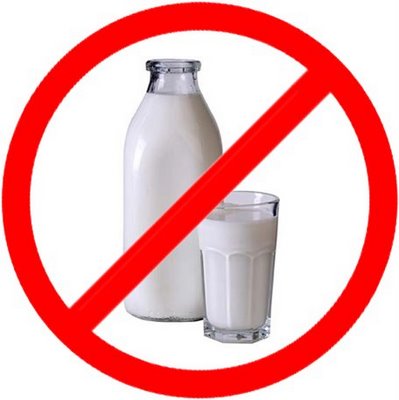 CAUSES
Primary lactase deficiency is genetic, only affects adults and is caused by the absence of a lactase persistence allele.

Secondary, acquired, or transient lactase deficiency is caused by an injury to the small intestine, usually during infancy, from acute gastroenteritis, diarrhea, chemotherapy, intestinal parasites or other environmental causes.

Congenital lactase deficiency is a very rare, autosomal recessive genetic disorder that prevents lactase expression from birth.  People with congenital lactase deficiency , unable to digest lactose from birth, and they are unable to digest breast milk.
DIAGNOSIS
Hydrogen breath test
Blood test
Stool acidity test
Intestinal biopsy
Stool sugar chromatography
Nutritional care
Decrease consumption of lactose containing foods.
Solid and semi-solid milk products such as aged chesse as well tolerated because gastric emptying of these  foodstuffs are slower than for liquid milk beverages
Lactase enzymes and milk products treated with lactase enzyme are available for lactose maldigester who have discomfort with milk.
Levels of LACTOSE in milk foods
SYMPTOMS
Symptoms often occur 30 minutes to 2 hours after eating or drinking milk products, and are often relieved by not eating or drinking milk products. 
Large doses of milk products may cause worse symptoms.
Abdominal bloating
Abdominal cramps
Diarrhea
Gas 
Nausea
Infants or children may have slow growth or weight loss.
STEATORRHEA
Steatorrhea is the medical term for fat in stool.
    Fat in the stool can cause bulky stool that floats, has an oily or greasy appearance, and smells foul.
    Fat in the stool is fat that the digestive tract was unable to absorb.
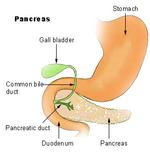 CAUSES
lack of bile acids (due to liver damage, hypolipidemic drugs.
 The absence of bile acids  cause the feces to turn gray or pale. 
Defects in pancreatic enzymes
Defective mucosal cells.
Associated diseases
malabsorption, e.g.  inflammatory bowel disease, celiac disease
Pancreatitis
bacterial overgrowth
 short bowel syndrome
 cystic fibrosis
symptoms
Digestive tract symptoms that may occur along with steatorrhea
Abdominal pain or cramping
Abdominal swelling, distension or bloating
Abnormally foul-smelling stools
Bloody stool (the blood may be red, black or tarry in texture)
Diarrhea
Gas
Nausea  with or without vomiting
Pale feces
Other symptoms that may occur along with steatorrhea
Cough
Dark urine
Frequent infections
Itchy skin
Unexplained weight loss
Yellowing of the skin and whites of the eyes (jaundice)
Diagnosis and Tests
Pancreatic and small intestinal diseases are the major causes of Steatorrhea .
If steatorrhea is due to chronic PANCREATITIS the bentiromide test is usually abnormal. 
 To confirm the presence of pancreatic disease
- Abdominal X-ray 
-Ultrasound
- CT scan
When small intestinal disease is suspected as the source of steatorrhea, function tests of intestinal absorption may be performed.
 D-xylose absorption will test proximal small bowel function.
 The Schilling tests (I and II) and bile acid breath tests assess distal small bowel function.
 The Schilling test with antibiotics (part III) and the bile acid breath test will facilitate a diagnosis of bacterial overgrowth.
 Biopsy - Structural abnormalities of the small bowel.
Nutritional care
Dietary protein and CHO should be high.
 Fat is added as tolerated to meet individual needs.
The presence of wt. loss require an increase in energy input.
Multiple vitamin and mineral deficiency necessitate supplemental therapy.
Special emphasis on fat soluble vit. & minerals such as ca, zinc, mg, fe.
IRRITABLE BOWEL SYNDROME
Irritable bowel syndrome (IBS, or spastic colon) it is characterized by chronic abdominal pain, discomfort, bloating,and alteration of bowel habits.
CAUSES
Abnormal gastrointestinal (GI) tract movements.
Gastroenteritis
After an intestinal infection. This is called post infectious IBS.
Stress - The colon is connected to the brain through nerves of the autonomic nervous system. These nerves become more active during times of stress, and can cause the intestines to squeeze or contract more. People with IBS may have a colon that is over-responsive to these nerves .
SYMPTOMS
Abdominal cramping and pain that are relieved with bowel movements .
Alternating periods of diarrhea and constipation
Change in the stool frequency or consistency
Gassiness (flatulence) 
Passing mucus from the rectum 
Bloating 
Abdominal distension
DIAGNOSIS AND TESTS
Medical and Dietary History
Physical exam
Feeling the abdomen.
A digital rectal exam.
Listening for bowel sounds (with a stethoscope).
A routine pelvic exam (in women).
Blood Test
Complete blood count (CBC)
  - information about the kinds and numbers of red blood cells, white blood cells, and platelets in the blood; and sedimentation rate, which checks for inflammation in the body.
Stool analysis,  which may include testing for blood in the stool (fecal occult blood test), infection (stool culture), or parasites (ova and parasites test).

Colonoscopy
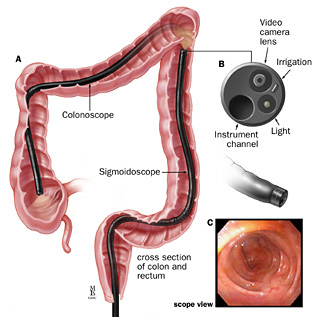 NUTRITIONAL CARE
Change in lifestyle
 Dietary changes can be helpful.
Avoid foods and drinks that stimulate the intestines (such as caffeine, tea, or colas)
Avoid large meals.
Avoid wheat, rye, barley, chocolate, milk products, and alcohol.
Increase dietary fiber.
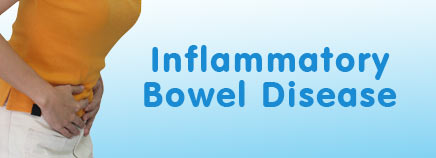 IBD is a group of inflammatory conditions of the colon and small intestine.
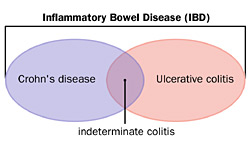 CRHON’S DISEASE
CAUSES
Infection by certain bacteria, such as strains of mycobacterium, may be the cause of Crohn's disease. 
Activation of the immune system causes inflammation within the tissues. 
First degree relatives (brothers, sisters, children, and parents) of people with IBD are more likely to develop these diseases.
How CROHN’S DISEASE EFFECTS INTESTINE
It  causes small, scattered, shallow, crater-like ulcerations (erosions) on the inner surface of the bowel. 
Then the erosions become deeper and larger, ultimately becoming true ulcers (which are deeper than erosions), and causing scarring and stiffness of the bowel. 
The bowel becomes increasingly narrowed, and ultimately can become obstructed. 
Deep ulcers can puncture holes in the wall of the bowel, and bacteria can spread to infect adjacent organs and to the empty abdominal cavity and form  pus and other infections.
TYPES and SYMPTOMS
Crohn's colitis- inflamation of colon
 - abdominal pain
  -bloody diarrhea

Crohn’s enteritis – inflamation of intestine
  - abdominal pain 
   - diarrhea

Crohn's terminal ileitis - inflammation that affects only the very end of the small intestine (terminal ileum)

Crohn's entero-colitis and ileo-colitis-inflammation that involve both the small intestine and the colon
Ulcerative colitis
Ulcerative colitis is  a disease of the colon (large intestine), that includes:
    ulcers or open sores.
 It causes inflammation of the colon's inner lining and the rectal wall, which becomes red, swollen, and ulcerated.
CAUSES
Genetic factors
Diet
Stress
Autoimmune disease- immune system malfunctions.
 Intake of antibiotics
TYPES and SYMPTOMS
Ulcerative proctitis - inflammation that is limited to the rectum.
Rectal bleeding
-rectal pain
- rectal inflammation
- urgency
Proctosigmoiditis -  inflammation of the rectum and the sigmoid colon (a short segment of the colon contiguous to the rectum).
-rectal bleeding
-urgency
- diarrhea
-cramps
Left-sided colitis -inflammation that starts at the rectum and extends up the left colon (sigmoid colon and the descending colon).
bloody diarrhea
 abdominal cramps
weight loss
 left-sided abdominal pain
 Pancolitis or Universal colitis- inflammation affecting the entire colon (right colon, left colon, transverse colon and the rectum).
bloody diarrhea
 abdominal pain and cramps
 weight loss,
 fatigue
 fever, and night sweats
Diagnostic Tests
Nutritional care
CALORIE-
-adequte supply - about 2000-2500kcal
PROTEIN
-ulcerative colitis patient –losses of  4-8 gm nitrogen per day .
-Normal excretion is 2gm daily
-serum albumin levels  low.
CHO
-easily absorbable
Vitamins
-multivitamin preprations should be administered orally or injected
Minerals
Sodium
Potassium
Iron-
Elemental iron should be given .
If anemia is there 100 mg  of iron dextrin should  be given.
COMPARISON
DIVERTICULITIS
DIVERTICULOSIS
   - It refers to sac –like herniations of the colonic wall.
  -  Intra colonic pressures and muscular thickening result from complete closure of colonic segments during contractions associated with attempts to small,dry or hard fecal material through the lumen of the bowel.
    Diverticulitis is a condition in which diverticuli 
     in the colon rupture.
     The rupture results
      in infection in the
      tissues that
      surround the colon
     and due to inflamed
     diverticula.
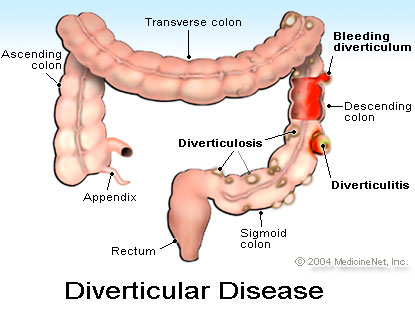 SYMPTOMS
Abdominal cramping,
Constipation 
Diarrhea 
Collection of pus (abscess) in the pelvis, 
Colon obstruction,
 Infection of the abdominal cavity 
Bleeding into the colon
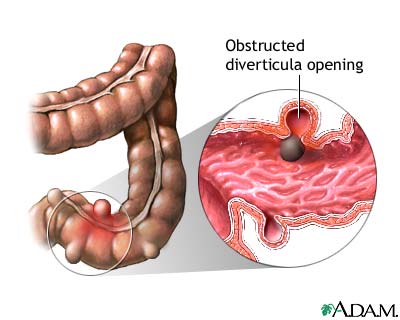 TREATMENT
Clearing up the infection and inflammation with antibiotics.

Resting the colon with a liquid diet plus a pain reliever or a drug such as propantheline (Pro-Banthine) to control muscle spasms.

Preventing or minimizing complications with the proper diet.
DIAGNOSTIC TESTS: 
Barium X-rays (barium enemas) can be performed to visualize the colon. Diverticula  seen as barium filled pouches protruding from the colon wall. 

Sigmoidoscopes & colonoscopes
 Direct visualization of the intestine can be done with flexible tubes inserted through the rectum and advanced into the colon

 Ultrasoundand CT scan   examinations of the abdomen and pelvis can be done to detect collections of pus fluid.
 In patients having diverticular abscess causing persistent pain and fever.
DIET
Increase fiber content in food gradually 
Avoid refined flour breads and  consume whole grain breads 
Consume fruits such as apples, peaches, bananas, oranges, pears and berries 
 legumes, beans, peas and lentils 
 brown rice, whole-wheat pasta and barley 
Snack on whole-grain crackers 
Add wheat bran to salads, casseroles and baked goodies 
Consume vegetables such as carrots, broccoli, asparagus and salad greens
Short bowel syndrome
(SBS, also short gut syndrome ) is a malabsorption disorder caused by the surgical removal of the small intestine.
 Due to the complete
    dysfunction of a large
    segment of bowel.
CAUSES
Crohn's disease
Volvulus( a spontaneous twisting of the small intestine that cuts off the blood supply and leads to tissue death)
Tumors of the small intestine
Injury 
Necrotizing enterocolitis (premature newborn)
Bypass surgery to treat obesity
Surgery to remove diseases or damaged portion of the small intestine
SYMPTOMS
Abdominal pain
Diarrhea and steatorrhea 
Fluid depletion
Weight loss and malnutrition
Fatigue
 Malabsorption of vitamins and minerals, such as deficiencies in vitamins A, D, E, K, and B12, calcium, magnesium, iron, folic acid, and zinc.
  Appear as anemia, hyperkeratosis (scaling of the skin),  muscle spasms
 Poor blood clotting
 Bone pain.
Diagnosis ans TEST
Medical history and Physical examination
Blood test
 -detect anemia
   Stool Test
 -absorption of dietary fat
    CT scan
   - abnormalities in intestine
      X-ray
   - kidney stones 
    - gallstones
     Endoscopy
   - inspect  esophagus, stomach and duodenum.
    Colonoscopy
      - inspect  colon and  lower small intestine.
TREATMENT
Anti-diarrheal medicine 
Vitamin, mineral supplements 
H2 blocker and proton pump inhibitors to reduce stomach acid
Lactase supplement (to improve the bloating and diarrhoea associated with lactose intolerance)
Surgery, including intestinal lengthening, tapering, and small bowel transplant.
Parenteral nutrition 
Nutrition administered via gastrostomy tube.
SYMPTOMS
Loss of appetite
Nausea
Diarrhea
Fullness after a meal
Fatty stools
Unintentional weight loss
weakness
FISTULA
It can be  defined as the connection of two body cavities (such as the rectum and the vagina) or as the connection of a body cavity to the skin (such as the rectum to the skin) which  is not a normal occurrence.
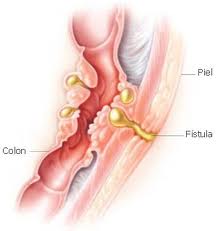 HOW IT DEVELOP?
ANAL fistula may form , from an abscess .
  The abscess may be constantly filling with body fluids such as stool or urine, which prevents healing. 
  The fistula breaks through to the skin, another body cavity, or an organ.
  Other causes 
  - IBD
  - Crohn’s disease
  -  AIDS
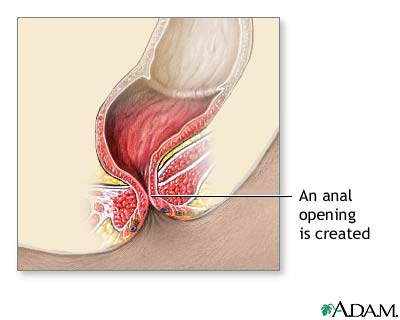 Rectovaginal fistulas –
    Injury to the perineum (the area of tissue between the vagina and the rectum) during child birth
    IBD
   Vaginal surgries
    Rectal surgries
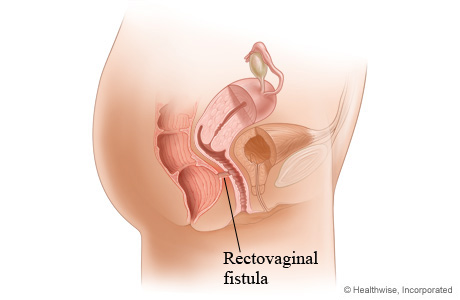 SYMPTOMS
Pain
 fever
 tenderness
 itching 
Gas through vagina
 The fistula may also drain pus or a foul-smelling discharge
Painful urination
Inflamation of vagina which results 
Itiching and burning in vagina
TYPES
Enterocutaneous: This type of fistula is from the intestine to the skin.

Enteroenteric or Enterocolic: This is a fistula that involves the large or small intestine.

Enterovaginal: This is a fistula that goes to the vagina. 

Enterovesicular: This type of fistula goes to the bladder. These fistulas may result in frequent urinary tract infections, or the passage of gas from the urethra during urination
DIAGNOSIS
Physical examination
Anoscopy
An anoscop tubular instrument  (also called an anal speculum)  is inserted a few inches into to the anus in order to evaluate problems of the anal canal.






Endoscopy
  - to examine rectum and the lower part of colon.
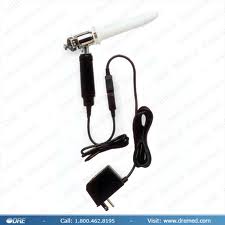 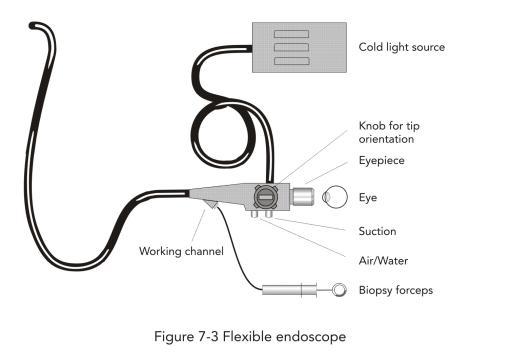 ANAL FISSURES
These  are tears in the skin overlying the anal sphincter, usually due to increased tone of the anal sphincter muscles, and a failure of these muscle to relax. Anal fissures cause pain during defecation and bleeding from the anus.
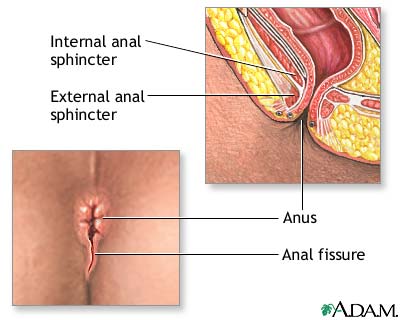 CAUSES
Constipation
Chronic diarrhea
 Crohn’s disease
 Immunodeficiency diorders
 Multiple pregnancies
 During childbirth
 Anal cancer
    Leukemia
    Chronic use of laxatives 
    Inflammation of the anus and rectum .
SYMPTOMS
Bright red blood in the toilet bowel 
Streak of blood on toilet paper
Painful bowel movements
Itching

  DIAGNOSIS
 Endoscopy
   Colonscopy
   Sigmoidoscopy
TREATMENT
Eating more fiber to create softer stools
More fluid
Warm baths of anus
 In Chronic Anal fissures
  Anal dilation 
  Lateral internal sphincterotomy (LIS).
DIETARY  FIBRE(UNAVAILABLE  CARBOHYDRATE)

   Many Foods Contain Non-digestable Carbohydrates. These Non-digestable Carbohydrate Designated As “Dietary Fibre”or Unavailable Carbohydrates.

 It used to be believed that fibres could not be used by the human body, as the digestive juices in the body.
 
Our body did not contain enzymes capable of breaking down these compounds.

It was overlooked that a part of the fibre is fermented by enzymes found in the micro-organisms of the large intestines.
CLASSIFICATION ..
Insoluble fibre doesn’t dissolve or absorb water. it passes through our  digestive system in close to its original form
soluble  fibres are soluble in water and become sticky in consistency
IMPORTANCE OF FIBRE
Helps maintain bowel integrity and health. A high-fiber diet may lower your risk of developing hemorrhoids, and small pouches in your colon.
Lowers blood cholesterol levels. Soluble fiber found in beans, oats, flaxseed and oat bran may help lower total blood cholesterol levels by lowering low-density lipoprotein, or "bad," cholesterol levels. 
Helps control blood sugar levels. Fiber, particularly soluble fiber, can slow the absorption of sugar, which for people with diabetes can help improve blood sugar levels
Aids in weight loss. High-fiber foods generally require more chewing time, which gives your body time to register when you're no longer hungry, so you're less likely to overeat.